Предмет: Безбедност особа са инвалидитетом у саобраћају
Инклузивни транспорт
Предметни наставници:
Проф. др Радомир Мијаиловић
Проф. др Далибор Пешић
Доц. др Ђорђе Петровић
Београд, 2024.
Теме:
Појам инклузивног транспорта. 
 Појам саобраћајне приступачности.
 Концепт саобраћајне правичности.
 Концепт Дизајна за све и Универзалног дизајна.
2
2.1. Појам инклузивног транспорта
Експертска група за урбану мобилност Европске комисије дефинише појам инклузивног транспорта кроз креирање и обезбеђивање транспортних система и услуга који су приступачни, расположиви, доступни и прихватљиви свим члановима друштва, без обзира на различите потребе и карактеристике. 

У оквиру инклузивног транспорта помиње се више карактеристика које се чине веома сличне, али се суштински разликују. С обзиром на иста почетна слова у енглеском језику, ове карактеристике инклузивног транспорта се називају и „4А димензије“ и дефинисане су на следећи начин:
Фокусира се на креирање транспортних система који се могу једноставно користити од стране свих, укључујући и особе са физичким, сензорним или когнитивним инвалидитетом.
Приступачност (Accessibility)
Постојање одговарајућих и разноврсних могућности превоза како би се задовољиле потребе различитих појединаца и заједница.
Расположивост (Availability)
Подразумева стварања транспортних услуга које су финансијски доступне свим социоекономским категоријама друштва.
Доступност (Affordability)
Односи се на креирање саобраћајног окружења које је безбедно, сигурно, комфорно и пуно поштовања према свим корисницима.
Прихватљивост (Acceptability)
3
2.2. Појам саобраћајне приступачности
У глобалном извештају Уједињених Нација, којим се обухватају и проблеми особа са инвалидитетом, као веома важна тема препознаје се приступачност. 
Према Конвенцији о правима особа са инвалидитетом Уједињених Нација, приступачност обухвата обезбеђивање једнаког приступа физичком окружењу, транспорту, информацијама и комуникацијама, укључујући и њихове технологије и системе, и осталим отвореним или јавно доступним садржајима и услугама, и у урбаној и у руралној средини. 
Поједностављено, приступачност представља једноставност остваривања потреба за добрима, услугама, активностима и дестинацијама. 
Комитет за права особа са инвалидитетом, у својим коментарима Конвенције, истиче значај приступачности и наглашава да је она „предуслов за самосталан живот и пуно и равноправно учешће особа са инвалидитетом у друштву“ као да и без ње „особе са инвалидитетом не би имале једнаке могућности за учешће у друштву у којем живе“. 
Разматрајући приступачност са физичког и организационог аспекта, уочава се да је ово питање велики изазов у области саобраћаја, па је оправдано разматрати и појам саобраћајне приступачности.
4
Имајући у виду значај саобраћајне приступачности, поставља се питање на који начин се она може измерити. Приликом мерења приступачности у литератури се препознаје велики број индикатора различитих типова. 
Групе индикатора којима се најчешће описује приступачност су:
5
С обзиром да су приказани индикатори у већој мери окренути ка мерењу мобилности кроз показатеље као што су брзина путовања, кашњења услед гужви, ниво услуге и слично, Литман даје пет препорука за мерење приступачности. 
У оквиру ових препорука посебан акценат се ставља на анализирање потреба особа са инвалидитетом:
Приступачност треба разматрати из угла различитих корисника (возачи, невозачи, особе са инвалидитетом), начина путовања (немоторизована и моторизована путовања) и циљева (образовање, посао, куповина, здравствена заштита, рекреација, итд.).
Треба препознати способности путника за реализовање путовања, са акцентом на особе са инвалидитетом, особе са ниским примањима и сл.
Приступачност треба мерити не само кроз путовање неким превозним средством између две тачке, већ и кроз путовања до превозног средства од почетне локације и путовања од превозног средства до циљне локације.
Приступачност треба анализирати и у функцији временских и финансијских трошкова. У овом делу треба мерити и индикаторе доступности, као што је проценат прихода који се троши на транспорт.
Дужине путовања треба прилагодити актуелним условима саобраћаја, а трошкове путовања разматрати као променљиве у зависности од услова путовања.
6
2.3. Саобраћајна правичност
Реализовање мера и активности у циљу унапређења инклузивног транспорта доприноси постизању већег нивоа саобраћајне правичности. 
Појам саобраћајне правичности је у својој суштини шири од појма инклузивног транспорта и у свом оквиру подразумева и друге аспекте. Саобраћајна правичност се може дефинисати као концепт који подразумева: „праведну расподелу користи и оптерећења саобраћајних улагања међу демографским категоријама и у простору“.
Литман препознаје два типа саобраћајне правичности. Хоризонтална правичност подразумева сличну расподелу користи и ограничења између људи са сличним потребама и способностима, а вертикална правичност разматра њихову сличну прерасподелу међу групама људи са различитим потребама и нивоом способности. Управо се кроз вертикалну саобраћајну правичност посебан акценат ставља на потребе особа са инвалидитетом. 
Саобраћајна правичност се најчешће анализира кроз пет категорија, од чега две категорије разматрају хоризонталну, а три вертикалну правичност.
7
Хоризонтална саобраћајна правичност се огледа кроз следећа два аспекта:
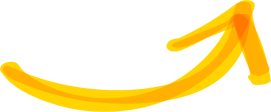 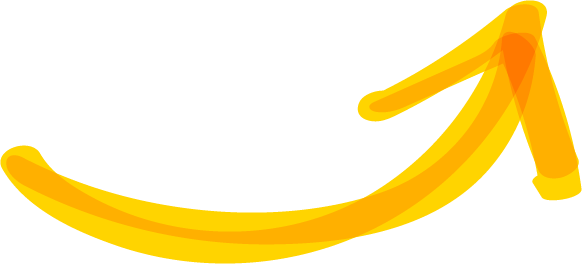 ПРОБЛЕМ ЕКСТЕРНИХ 
ТРОШКОВА
ПРАВЕДНА РАСПОДЕЛА РЕСУРСА
Екстерни трошкови, као што су субвенције за инфраструктуру, кашњења услед загушења и саобраћајних незгода, трошкови загађења које једна особа намеће другима, хоризонтално су неправедни. Праведност захтева минимизирање или компензацију ових трошкова.
Хоризонтална правичност захтева да људи са сличним потребама и способностима добију сличан удео ресурса и сносе сличан удео трошкова. То имплицира да потрошачи треба да „добију оно што плаћају и плате за оно што добију“ осим ако субвенције нису посебно оправдане.
8
Вертикална саобраћајна правичност се описује кроз следеће три категорије:
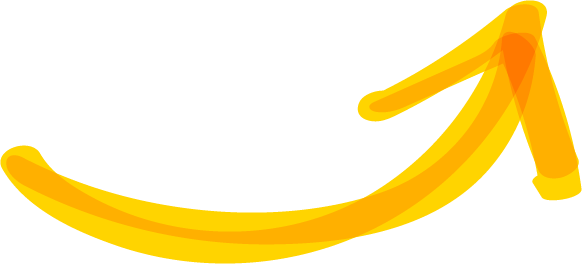 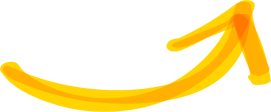 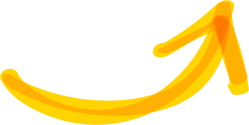 ИНКЛУЗИВНОСТ 
(са акцентом на потребе мобилности и способности)
ДОСТУПНОСТ 
(са акцентом на примања)
СОЦИЈАЛНА ПРАВДА
Циљеви социјалне правде баве се решавањем структурних друштвених неједнакости као што су различити облици дискриминације. Обично се ови проблеми решавају кроз успостављање програма и циљева за афирмативне акције као и кроз обуку запослених.
Вертикална правичност захтева да транспортни системи служе путницима који имају проблема са реализовањем кретања. Ово је могуће остварити кроз мултимодално планирање, за остваривање потреба особа које не могу или не би требало да возе, плус универзални дизајн који обезбеђује да транспортни објекти и услуге буду доступни за све кориснике, укључујући особе са инвалидитетом.
Вертикална једнакост претпоставља да јавне политике треба да фаворизују економски угрожене групе и да обезбеде да људи са нижим приходима могу да приуште основну мобилност.
9
2.4. Дизајн за све и Универзални дизајн
Појам Универзални дизајн први пут је дефинисан од стране америчког архитекте Роналда Мејса и подразумевао је „креирање производа и животног окружења тако да буду употребљиви од стране свих људи, у највећој могућој мери, без потребе за прилагођавањем или специјализованим дизајном“ .
Слична дефиниција наводи се и у Конвенцији о правима особа са инвалидитетом Уједињених Нација проширена креирањем програма и услуга, поред производа и животног окружења. У оквиру поменуте Конвенције посебно се наглашава да Универзални дизајн не искључује коришћење помоћних уређаја за одређене групе особа са инвалидитетом, када је то потребно. 
У оквиру ових дефиниција посебан проблем представљало је разумевање појмова „свих људи, у највећој могућој мери“, па су Штајнфелд и Мејсел предложили следећу дефиницију: „Универзални дизајн је процес који омогућава и оснажује различите групе људи кроз побољшање њихових перформанси, здравља, добробити и учешће у друштву“.
Важно је нагласити да су појмови Универзални дизајн и Дизајн за све практично синоними. Коришћење појма Универзални дизајн уобичајено је за подручје Сједињених Држава, Јапана и земаља Скандинавије, а Дизајн за све у пракси осталих земаља света .
10
Универзални дизајн представља концепт који у својој суштини обухвата пет различитих приступа:
 ДИЗАЈН БЕЗ БАРИЈЕРА– реконструкција зграда или објеката за смештај особа са инвалидитетом; дизајн који тежи да изграђено окружење учини слободним за све особе.
 ПРИСТУПАЧАН ДИЗАЈН – дизајнирање за једнаке могућности приступа мобилности, објектима, уређајима и услугама за особе са инвалидитетом.
 ПОМОЋНЕ ТЕХНОЛОГИЈЕ– рехабилитациони инжењеринг који омогућава особама са инвалидитетом да обављају раније неизводљиве задатке побољшањем физичких, сензорних и когнитивних способности
 ИНКЛУЗИВНИ ДИЗАЈН– дизајнирање производа и услуга за потребе најшире могуће популације, без обзира на године или способности
 ТРАНСГЕНЕРАЦИЈСКИ ДИЗАЈН– побољшање квалитета живота људи свих узраста и способности.
11